Research Subcommittee Chair’s “Breakfast” Meeting
Winter 2021
Chris Wilkins, Chair
Research Administration Committee
Chris Wilkins
ASHRAE
RACChair@ashrae.net
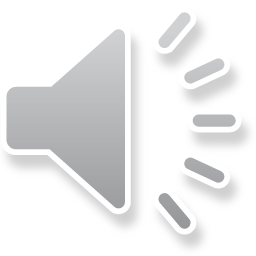 RAC Membership for SY 2020-2021
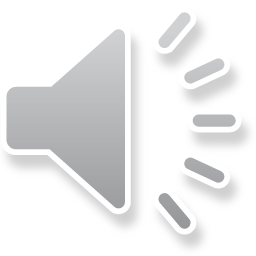 Research Budget – COVID Impacts
Typically, $2.6M - $2.7M per year 
Donations
Research Promotion sponsored events
AHR Expo contribution
Funds collected in a given SY becomes RAC budget in next SY RAC Budget for SY 20-21 is 1.8 million and it covers current contract commitments only. 
Funds (Typical Expenditures):
Research Projects – 12-15 new projects per year
Grants and Awards
Innovative Research Grants ($125k over 3 years)
New Investigator Award ($125k over 3 years)
Grant In Aid – Typically 20-25 per year @ $11,500
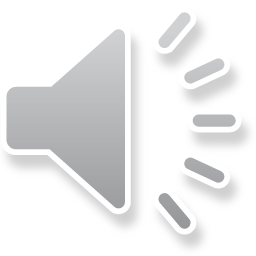 ASHRAE Research Fundraising
In spite of COVID, Research Promotion (RP) was very successful.
Although $1.8M was below our RAC expectation and led to some “austerity”, it could have been worse if not for the efforts of RP and all the individual chapters and members.
RSC and others can look for opportunities to promote ASHRAE directly, or indirectly.  Don’t be shy about “talking up” ASHRAE Research!
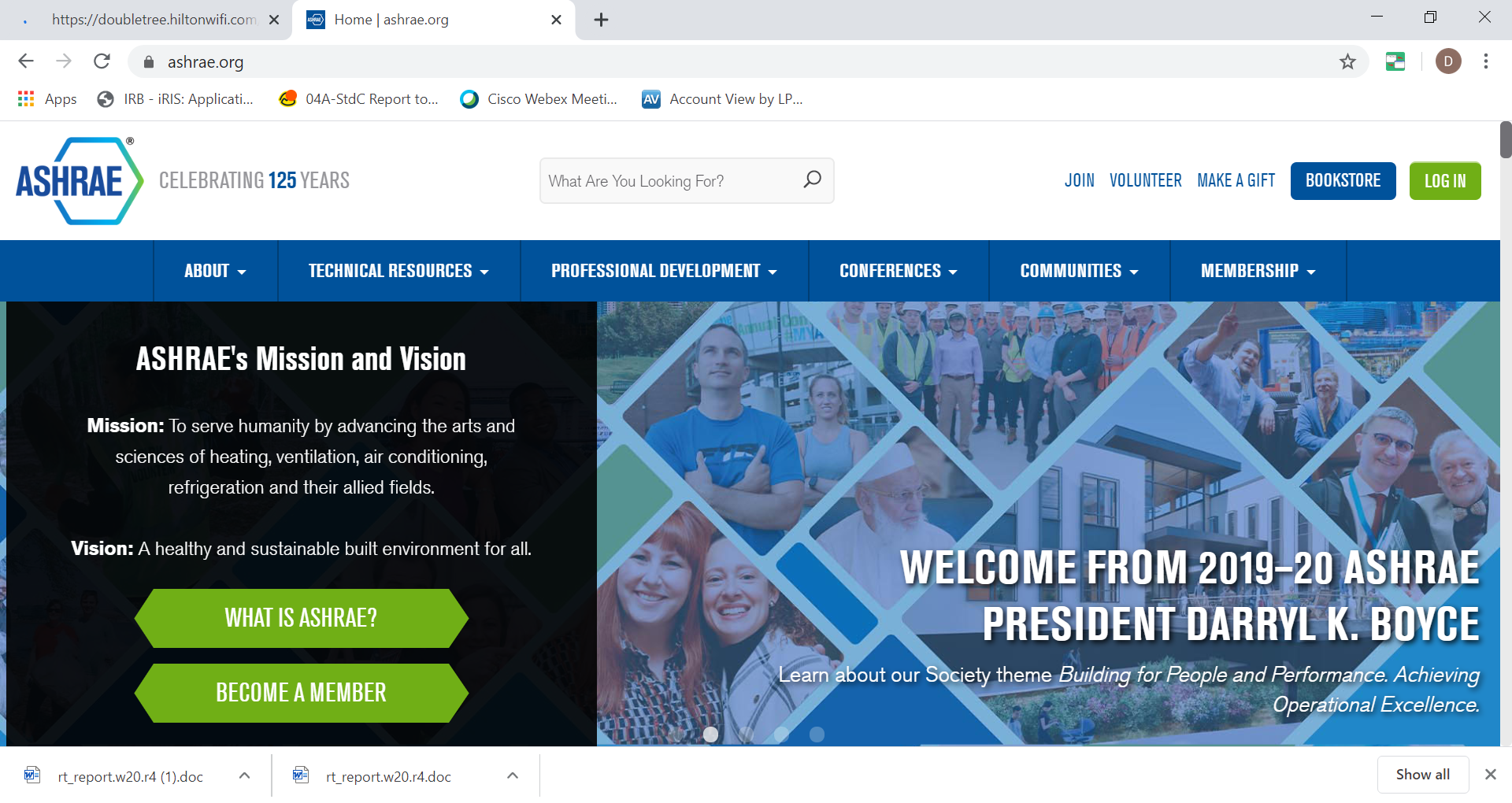 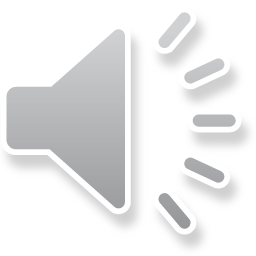 Accomplishments
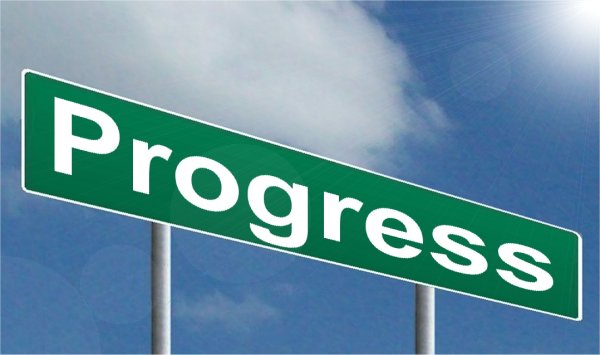 This Photo by Unknown Author is licensed under CC BY-SA
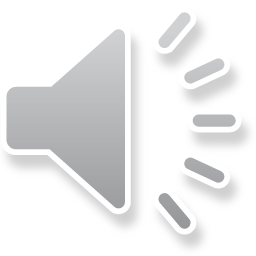 RAC reviews for SY 2020-21 to date
Fall 2020 Meeting:
2 Research Topic Acceptance Requests (RTARs)
5 Work Statements 
Winter 2021 Meeting:
4 RTARs
7 Work Statements
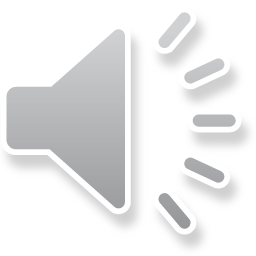 ASHRAE’s Research Strategic Plan
Research Advisory Panel kick-off in November 2019
Solicited input from ASHRAE members through online survey
Analyzed results from nearly 800 respondents
Draft Plan will be considered in Feb. for approval
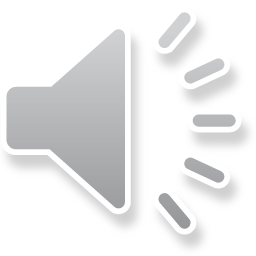 Research Strategic Plan
Derived 7 Initiatives (Working Titles)
Understanding IEQ and Impact on Productivity, HVAC airborne pathogen transmission and control
Education and Outreach
Sustainability – Energy and Resources
Resilience for buildings and communities
Tools and Standards
HVAC components including new refrigerants
Leveraging ASHRAE Research
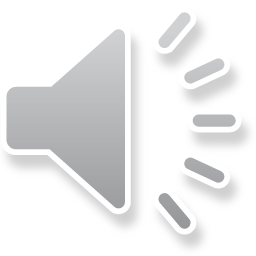 Training schedule for Project Monitoring and Proposal Evaluation
Both PMS and PES training modules are now complete
Currently PES training is suspended until we start soliciting bids again for projects, PMS Training is available if requested.
Project Monitoring Subcommittee Training
Proposal Evaluation Subcommittee Training
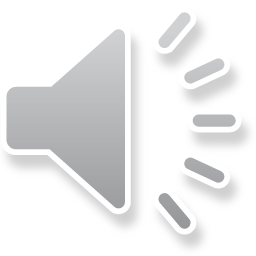 Funded Publications
Background – TCs have asked RAC to fund documents as part of technology transfer effort
RAC and PubCom jointly developed the new PTAR process to align with workflow for these projects
RAC and PubCom are now ready to launch this process.  Research Manual posted mid Feb.
Coordinate with your RL if you need info prior to mid Feb.
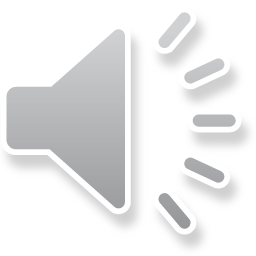 Thank You!
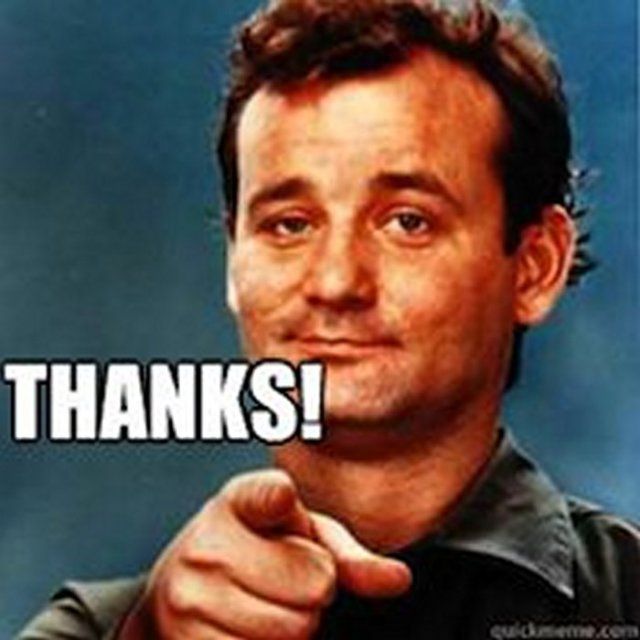 Research Subcommittee Chairs
PES and PMS members
RAP Members
RAC Members
ASHRAE staff
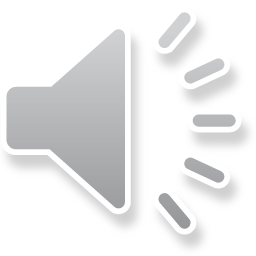